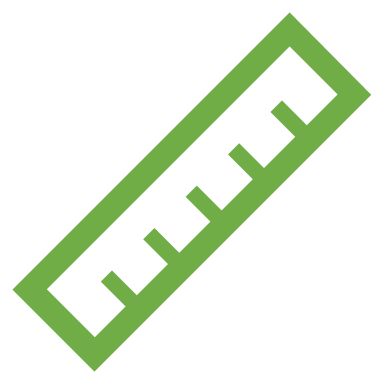 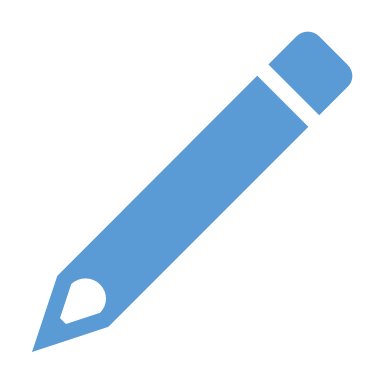 § 2 - C1 – T4
TẬP HỢP CÁC SỐ TỰ NHIÊN
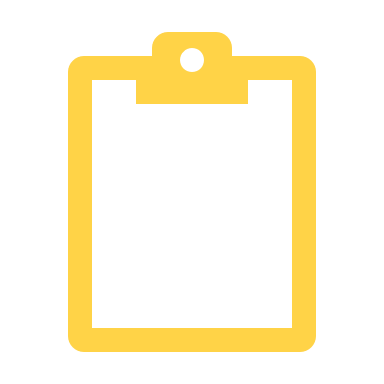 Giáo viên: Bùi Thị Mỹ Nhung
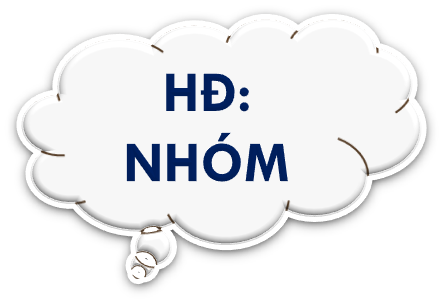 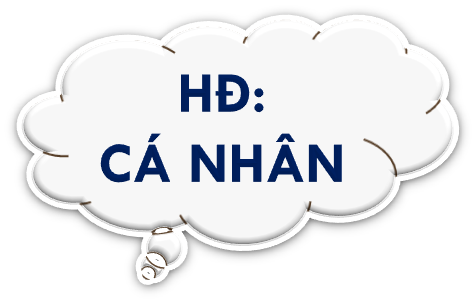 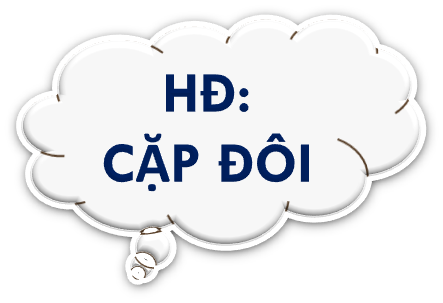 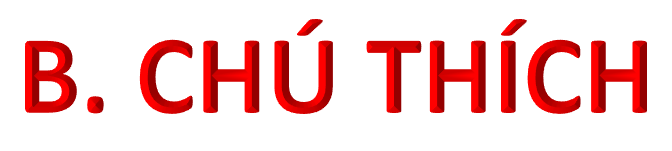 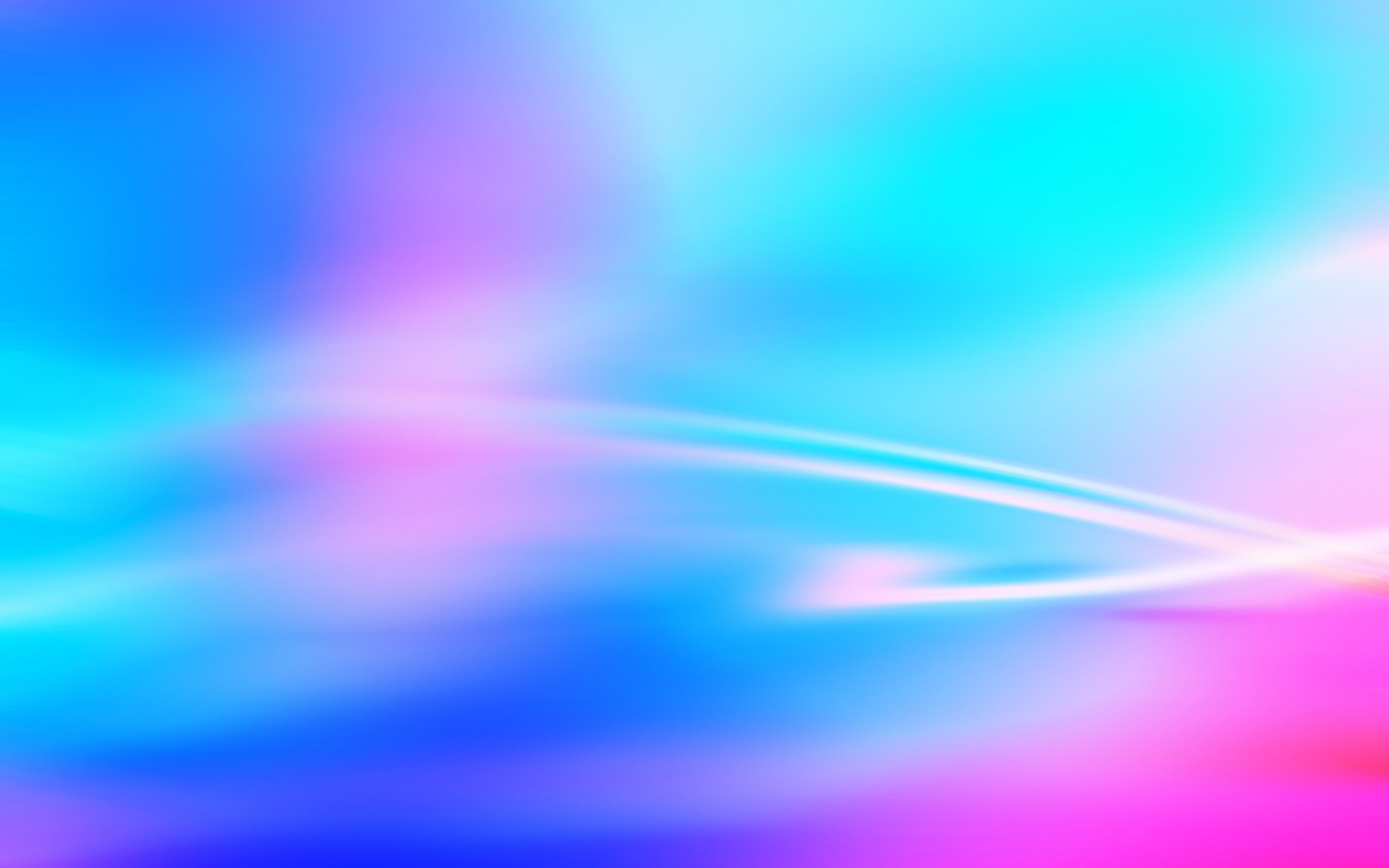 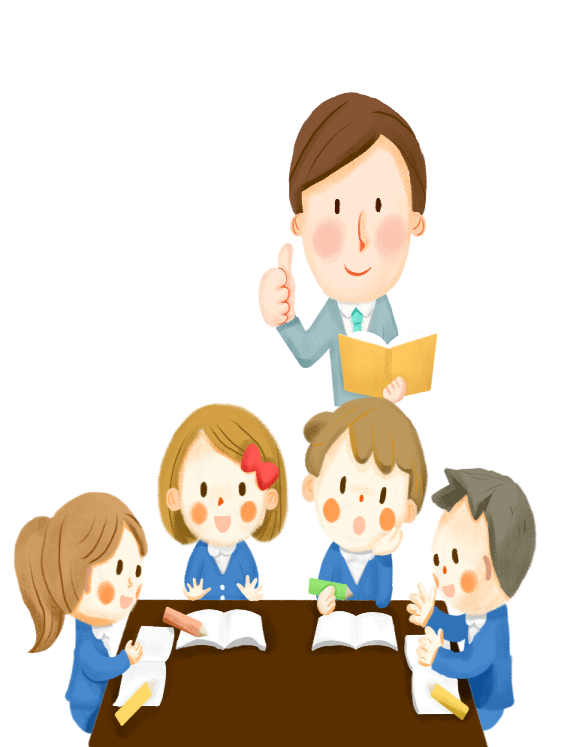 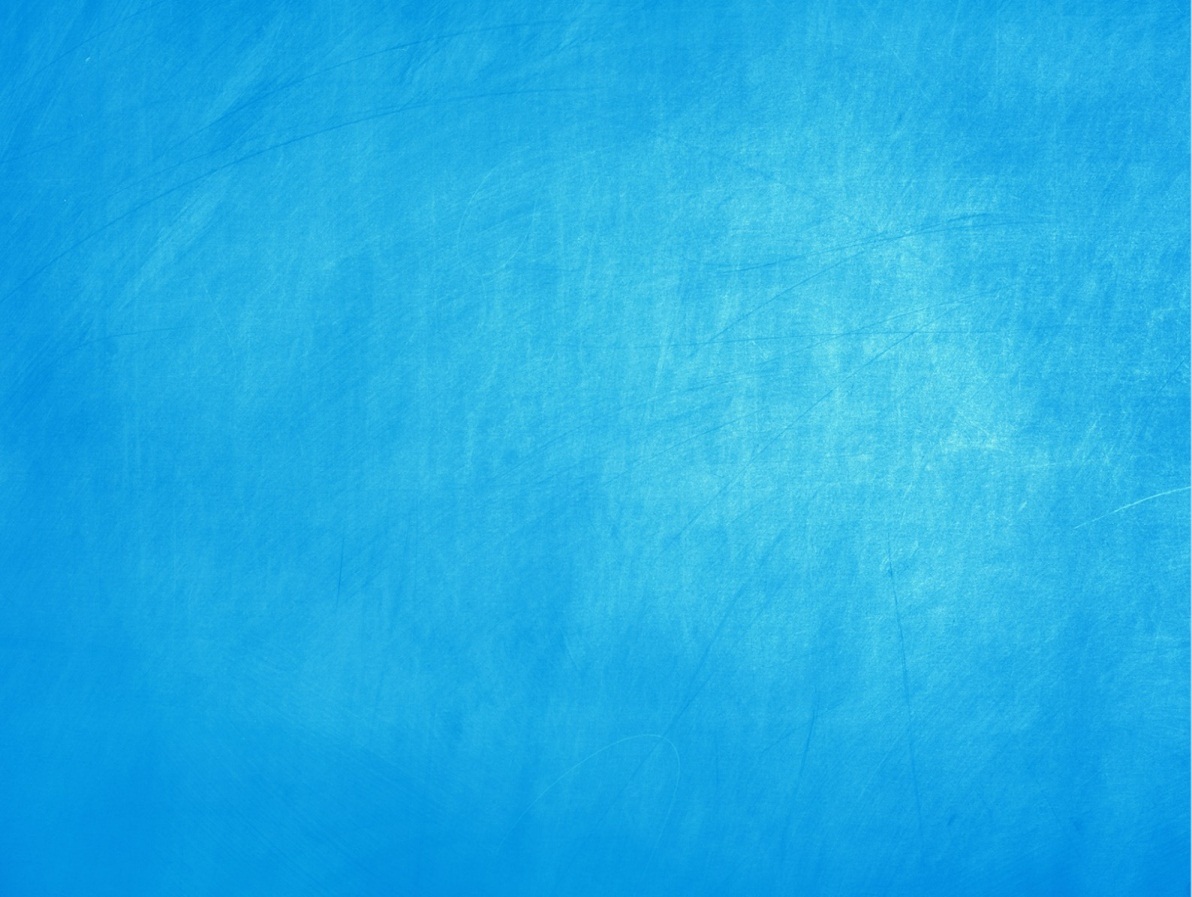 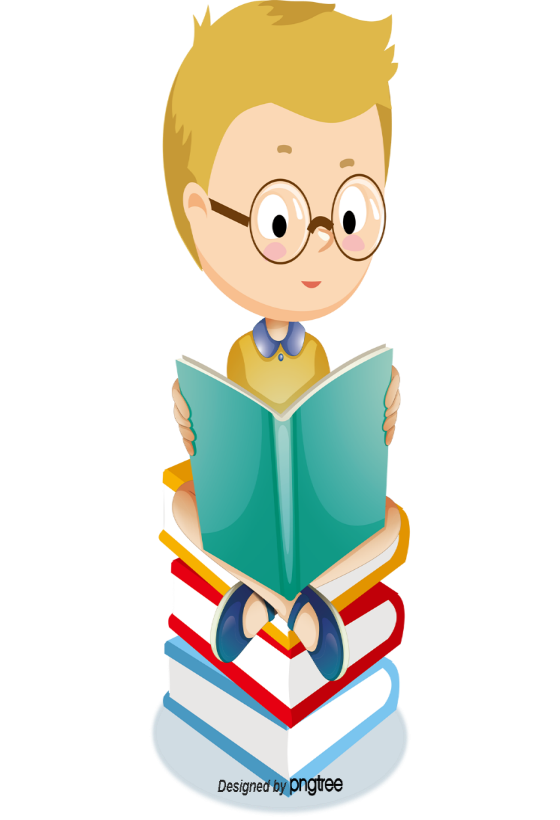 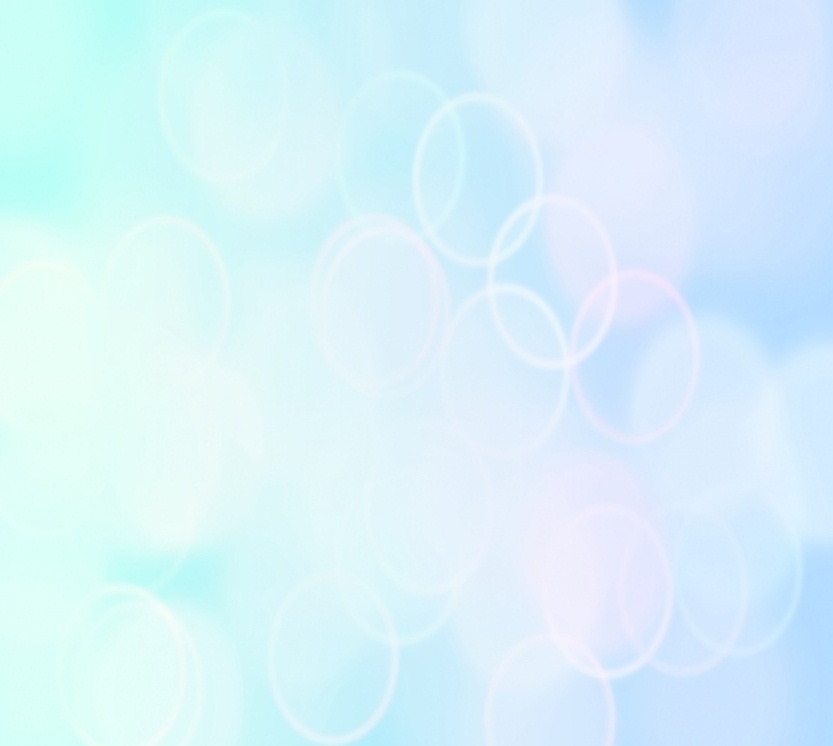 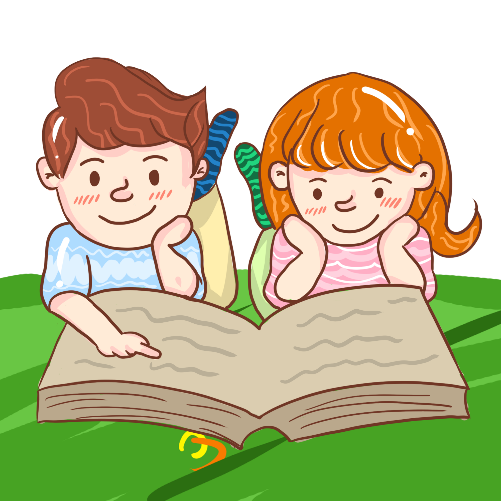 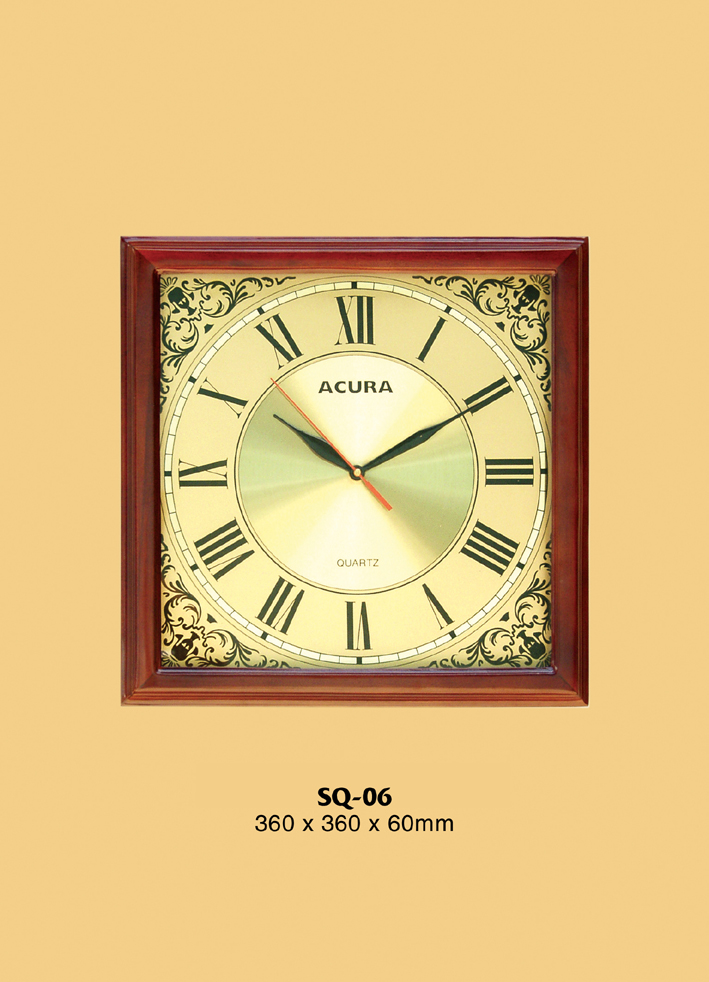 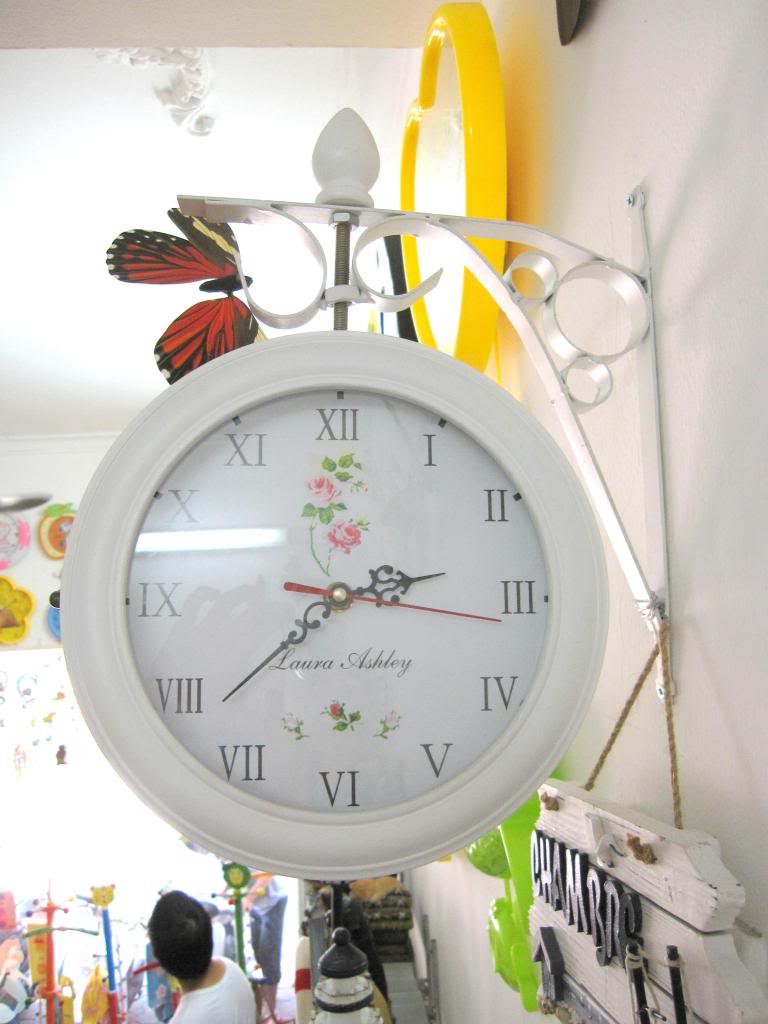 Đồng hồ 2
Đồng hồ 1
Hãy đọc các số ghi trên mặt đồng hồ. Cho biết đồng hồ chỉ mấy giờ.
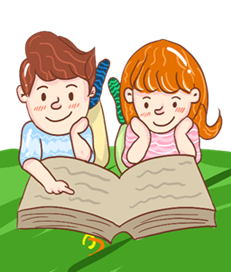 HOẠT ĐỘNG HÌNH THÀNH KIẾN THỨC
3. Số La Mã
* Cách ghi số La Mã:



- Viết       tương ứng   4 ;
 Viết        tương ứng 9
 Viết       tương ứng 11
 Giá trị số La Mã là tổng các thành phần của nó
   Ví dụ :
HOẠT ĐỘNG HÌNH THÀNH KIẾN THỨC
-  Các số La Mã từ 1 đến 10 là: 
  I        II        III       IV      V       VI       VII      VIII       IX       X
  1      2         3         4       5       6         7          8        9       10
- Các số la mã từ 11 đến 20 là
X
I        II        III       IV      V       VI       VII        VIII       IX         X
  1    2         3         4        5        6          7           8          9         0
X
X
X
X
X
X
X
X
X
1
1
1
1
1
1
1
2
1
1
1
HOẠT ĐỘNG HÌNH THÀNH KIẾN THỨC
Trò chơi: “Ai nhanh hơn”
Luật chơi: 
+ Lớp chia thành 4 đội, mỗi đội cử 2 người chơi
+ Mỗi đội chơi bốc thăm nhận được một phiếu có ghi sẵn các 20 số tự nhiên (    30) sắp xếp ngẫu nhiên.
+ Trong vòng 1 phút người chơi ghi lại số tự nhiên và viết bằng số La Mã của số đó lên bảng.
+ Đội ghi được nhiều số La Mã đúng hơn là đội giành thắng cuộc.
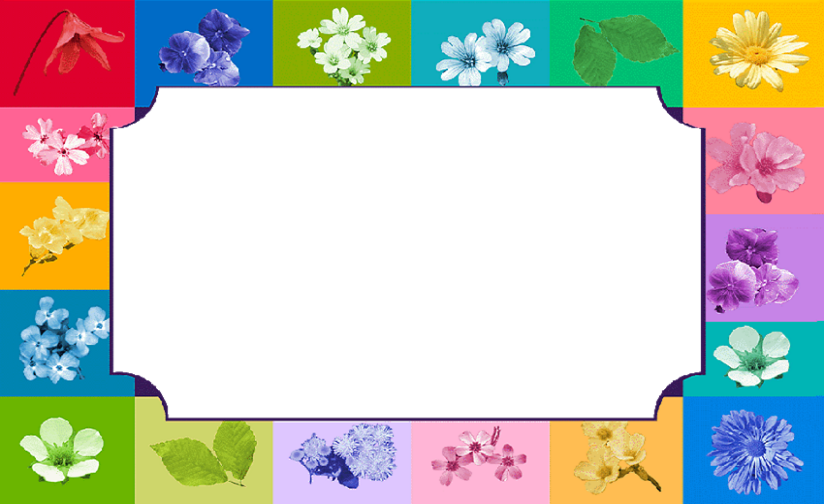 01
00
59
58
57
56
55
54
53
52
51
50
49
48
47
46
45
44
43
42
41
40
39
38
37
36
35
34
33
32
31
30
29
28
27
26
25
24
23
22
21
20
19
18
17
16
15
14
13
12
11
10
09
08
07
06
05
04
03
02
01
00
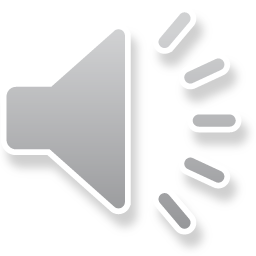 HOẠT ĐỘNG HÌNH THÀNH KIẾN THỨC
III. So sánh các số tự nhiên
HĐ 4: So sánh 
 9 998 và 10 000
 524 697 và 524 687
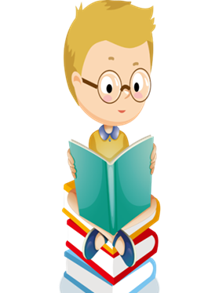 9 998 < 10 000 ;                   524 697 > 524 687
*Tổng quát: 
- Trong hai số tự nhiên có số chữ số khác nhau: Số nào có nhiều chữ số hơn thì lớn hơn, số nào có ít chữ số hơn thì nhỏ hơn.
- So sánh hai số tự nhiên có số chữ số bằng nhau ta lần lượt so sánh các chữ số trên cùng một hàng (tính từ trái sang phải) đến khi xuất hiện cặp chữ số đầu tiên khác nhau. Chữ số nào lớn hơn thì số tự nhiên chứa chữ số đó lớn hơn.
HOẠT ĐỘNG HÌNH THÀNH KIẾN THỨC
Luyện tập 6. So sánh
35 216 098 và 
        8 935 789

b)  69 098 327 và 
     69 098 357
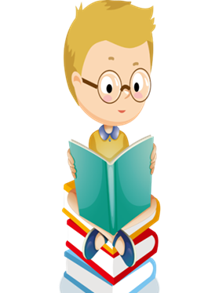 *Lưu ý:
- Nếu a nhỏ hơn b ta viết            hay  
- Nếu          và           thì
HOẠT ĐỘNG HÌNH THÀNH KIẾN THỨC
a) Số 35 216 098 có 8 chữ số; số 8 935 789 có 7 chữ số. 
Vậy 35 216 098 > 8 935 789
b) Do hai số 69 098 327 và 69 098 357 có cùng chữ số, so sánh từ trái sang phải ta thấy: 2 < 5.
 Vậy 69 098 327 < 69 098 357.
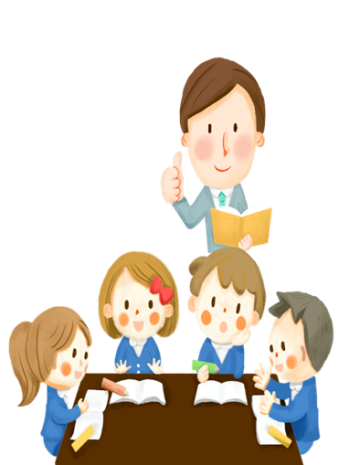 HOẠT ĐỘNG HÌNH THÀNH KIẾN THỨC
Trò chơi: “Tìm đồng đội”
Luật chơi: 
+ Có 10 HS tham gia chơi, chia thành 5 cặp.
+ Mỗi HS nhận được một phiếu có ghi một số tự nhiên rồi dán trước ngực.
+ Hai học sinh trong một cặp sẽ so sánh số nhận được với nhau. Ai có số lớn sẽ chạy về “Số lớn”, ai có số bé sẽ chạy về phía “Số bé” (Mỗi đội được quy định vị trí khác nhau)
+ Đội nào nhận được số lượng đúng, đủ 5 thành viên nhanh hơn đội đó thắng cuộc.
HOẠT ĐỘNG HÌNH THÀNH KIẾN THỨC
KẾT QUẢ TRÒ CHƠI
HƯỚNG DẪN TỰ HỌC Ở NHÀ
- Học bài theo SGK và vở ghi.
- Làm bài tập từ 1 đến 5 (SGK trang 30).
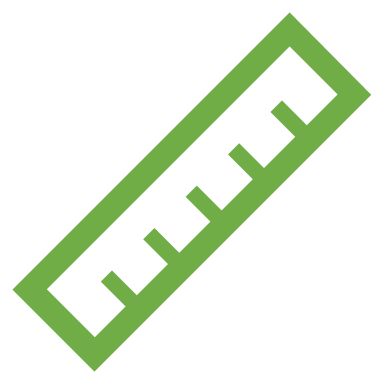 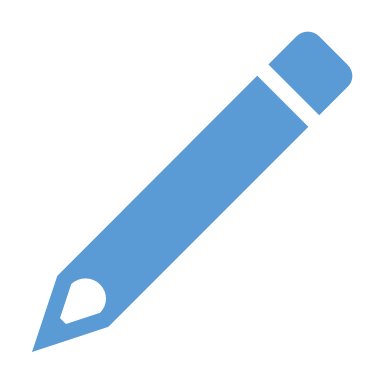 Remember…Safety First!
Thank you!
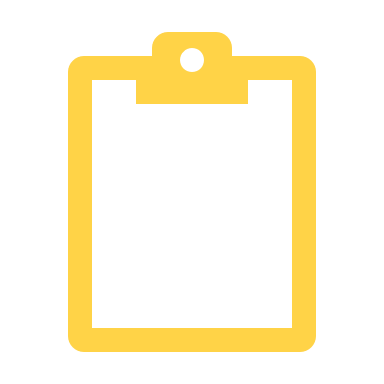